Medication Safety for Nurses MODULE 1
Presented by: [insert name]
Date: [insert date]
OUTLINE
Photo from Microsoft stock images - available as a Microsoft 365 subscriber
What is JUST CULTURE?
Culture of shared accountability
 Organizations are accountable for designing safe systems 
 Employees are accountable to their behavioral choices and actions
 Based on management of 3 behaviors
Human Error
At Risk Behavior
Reckless Behavior
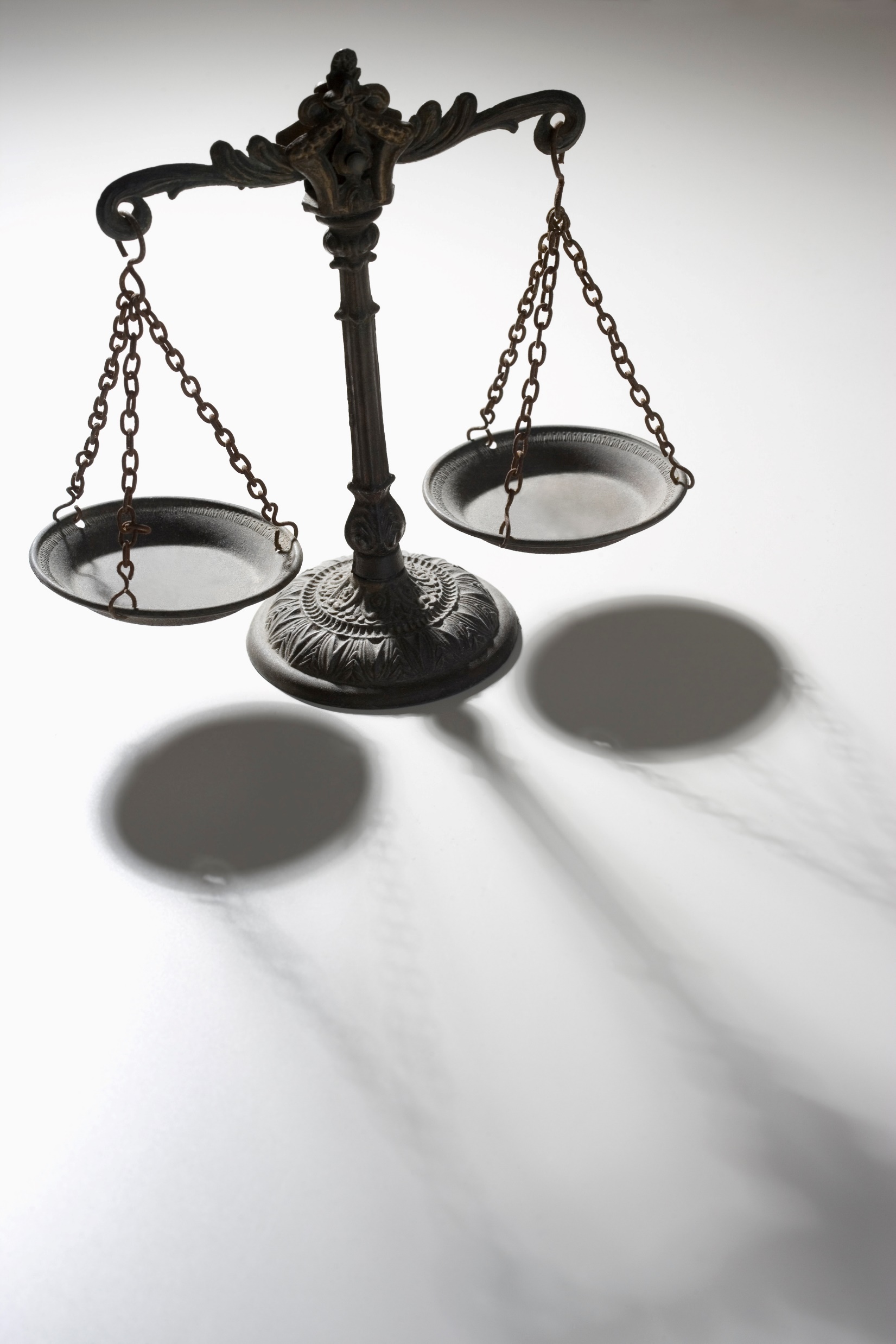 AHRQ PSNet. Patient Safety Primer, Safety Culture. Published 2016.
Photo from Microsoft stock images - available as a Microsoft 365 subscriber
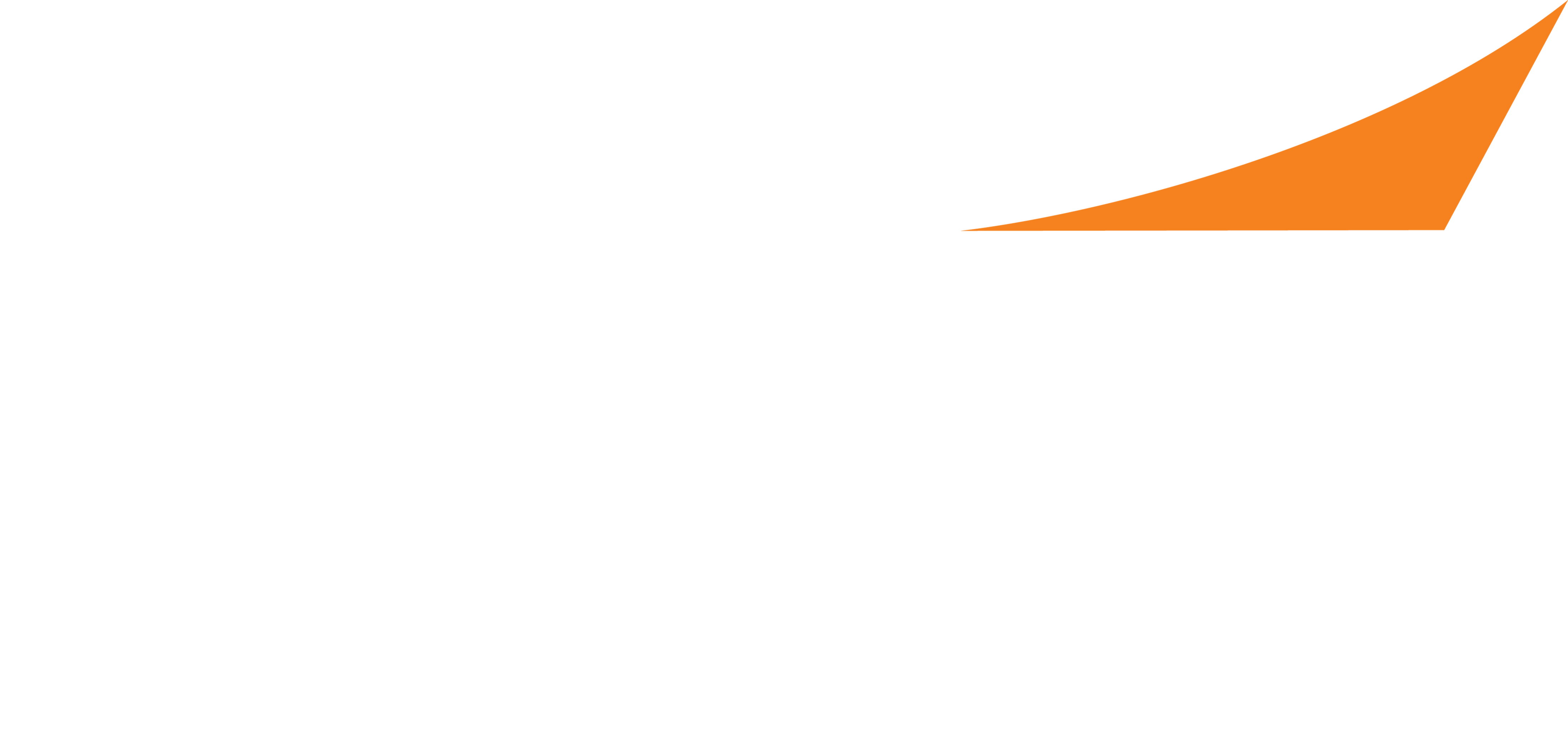 JUST CULTURE
Photo from Microsoft stock images - available as a Microsoft 365 subscriber
Behaviors In A JUST CULTURE
HUMAN ERROR
 An inevitable, unpredictable, and unintentional failure in the way we perceive, think, or behave.
 NOT a behavioral choice—we do NOT choose to make errors
 Running past a stop sign because you didn’t see it
 Inadvertently keying in an extra ‘0’ when programming a smart pump due to a sticky key








AT RISK BEHAVIOR
 Behavioral choices that are made when individuals have lost the perception of risk 
 OR mistakenly believe the risk to be insignificant or justified
 Drift and/or normalized deviance “everyone else does it”
 Speeding on the freeway because everyone else is and/or you are running late 
 BCMA scanning AFTER administration of the medication








RECKLESS BEHAVIOR
 Conscious disregard of a substantial and unjustifiable risk
 Others do not engage in the behavior i.e. “it is NOT the norm”
 Drunk driving
 Coming into work while intoxicated
ISMP Medication Safety Alert. The differences between human error, at-risk behavior, and reckless behavior are key to a Just Culture. June 18, 2020. Volume 25, Issue 12.
Managing in a JUST CULTURE
Various algorithms exist to provide standard method of determining whether error is due to Human Error, At-Risk Behavior, or Reckless Behavior
 Each behavior managed differently
ISMP Medication Safety Alert. The differences between human error, at-risk behavior, and reckless behavior are key to a Just Culture. June 18, 2020. Volume 25, Issue 12.
JUST CULTURE at [INSERT INSTITUTION NAME]
[INSERT APPLICABLE INSTITUTIONAL POLICY OR GUIDANCE HERE]
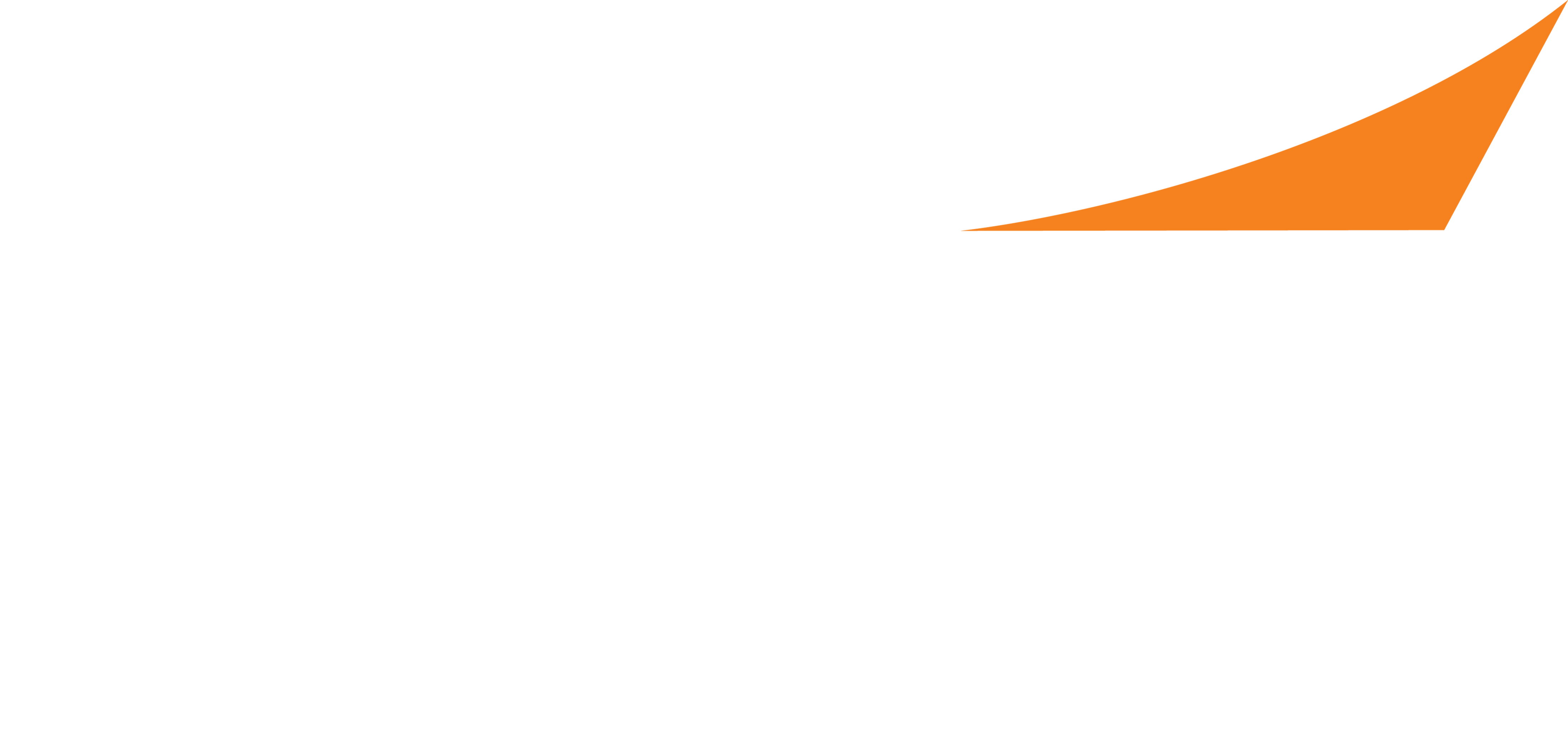 REPORTING CULTURE
Photo from Microsoft stock images - available as a Microsoft 365 subscriber
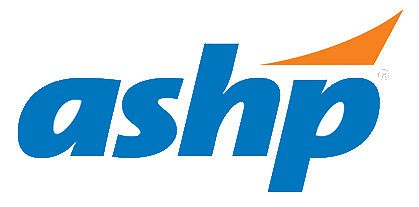 REPORTING CULTURE
Share events and good catches/ near misses/ close calls!
Did you know? 20% of errors are reported, and 80% are likely unreported
Reporting blame free helps to identify trends and potential misses, which helps to optimize processes and create a safer environment for patients. 
To prevent blame
Tell the story using fact
Make the story as objective as possible
These reports are used to help us understand the WHAT/ WHY events occur to help identify error mitigation strategies. 
Not used for disciplinary documentation
All reviewed to guide system-improvement
How to Contribute to REPORTING CULTURE
Report events via your institution's event reporting system
 Speak up during Safety Rounding or at any time when something doesn't feel right
 Use tools like CUS to escalate concerns 
('I am Concerned, I am Uncomfortable, This is a Safety issue')
 Here are your pharmacist resources [insert pharmacy phone numbers] and/or safety reporting hotline or safety event reporting link and photo
Agency for Healthcare Research and Quality. Tool: CUS, Team STEPPS Program.  http://www.ahrq.gov/teamstepps-program/index.html
REPORTING at [INSERT INSTITUTION NAME]
[INSERT APPLICABLE INSTITUTIONAL POLICY OR LINK TO EVENT REPORTING SYSTEM HERE]
[Speaker Notes: SPEAKER NOTES:
Speak to anonymity of event reporting at your organization (if available)
Emphasize non-punitive]
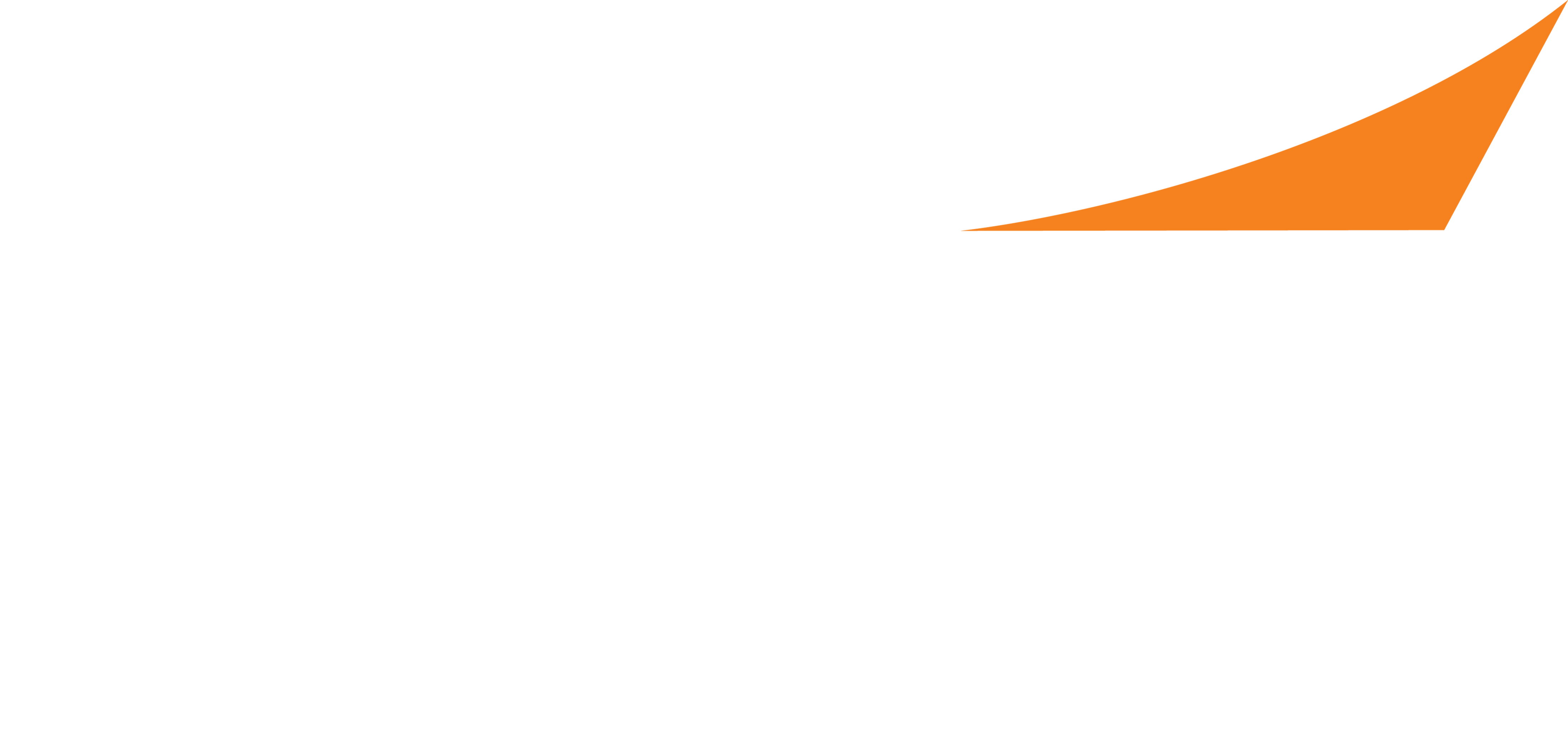 PEER SUPPORT (SECOND VICTIM) PROGRAM
Photo from Microsoft stock images - available as a Microsoft 365 subscriber
PEER SUPPORT at [INSERT INSTITUTION NAME]
[INSERT APPLICABLE INSTITUTIONAL POLICY OR GUIDANCE HERE]
[institution to include their own process here]
PEER SUPPORT (SECOND VICTIM) PROGRAM
Peer Support (also referred to as 'Second Victims') Program
A program for healthcare practitioners/caregivers/co-workers who experience distress or are traumatized as a result of medical errors or adverse patient outcomes
The program should provide time necessary to process feelings and grieve losses when an adverse patient event or mistake occurs.
 Toll on healthcare workers involved in a system-induced errors:
 Approximately 25% of emergency physicians, 27% of emergency nurses, 22% of ICU nurses, 22% of surgery residents, 15% of trauma surgeons, and 17% of anesthesiologists report extreme and pervasive distress. 
These severe SVS can lead to true "second victim syndrome," which, if unchecked, can lead to the diagnosis of true posttraumatic stress disorder (PTSD)
Sachs CJ, Wheaton N. Second Victim Syndrome. [Updated 2023 Jun 20]. In: StatPearls [Internet]. 
Treasure Island (FL): StatPearls Publishing; 2023 Jan-. Available from: https://www.ncbi.nlm.nih.gov/books/NBK572094/
[Speaker Notes: Scott, S. D., Hirschinger, L. E., Cox, K. R., McCoig, M. M., Brandt, J., & Hall, L. W. (2009). The natural history of recovery for the healthcare provider second victim after adverse patient events. Journal of Quality and Safety in Health Care, 18, 325-330.

Approximately 25% of emergency physicians, 27% of emergency nurses, 22% of ICU nurses, 22% of surgery residents, 15% of trauma surgeons, and 17% of anesthesiologists report extreme and pervasive distress. These severe SVS can lead to true "second victim syndrome," which, if unchecked, can lead to the diagnosis of true posttraumatic stress disorder (PTSD)
The findings revealed that 58% of intensive care unit healthcare workers experienced second victim syndrome. Frequent symptoms included guilt (12-68%), anxiety (38-63%), anger at self (25-58%), and lower self-confidence (7-58%).Oct 3, 2023
https://pubmed.ncbi.nlm.nih.gov/37788270/#:~:text=The%20findings%20revealed%20that%2058,confidence%20(7%2D58%25).


Care for colleagues (CFC) is a program at CHOP that focuses on the emotional well-being of our staff especially in the wake of particularly challenging events at work.  It is made up of CHOP staff, such as yourselves, who have trained to provide support to teams who have encountered especially difficult occurrences.]
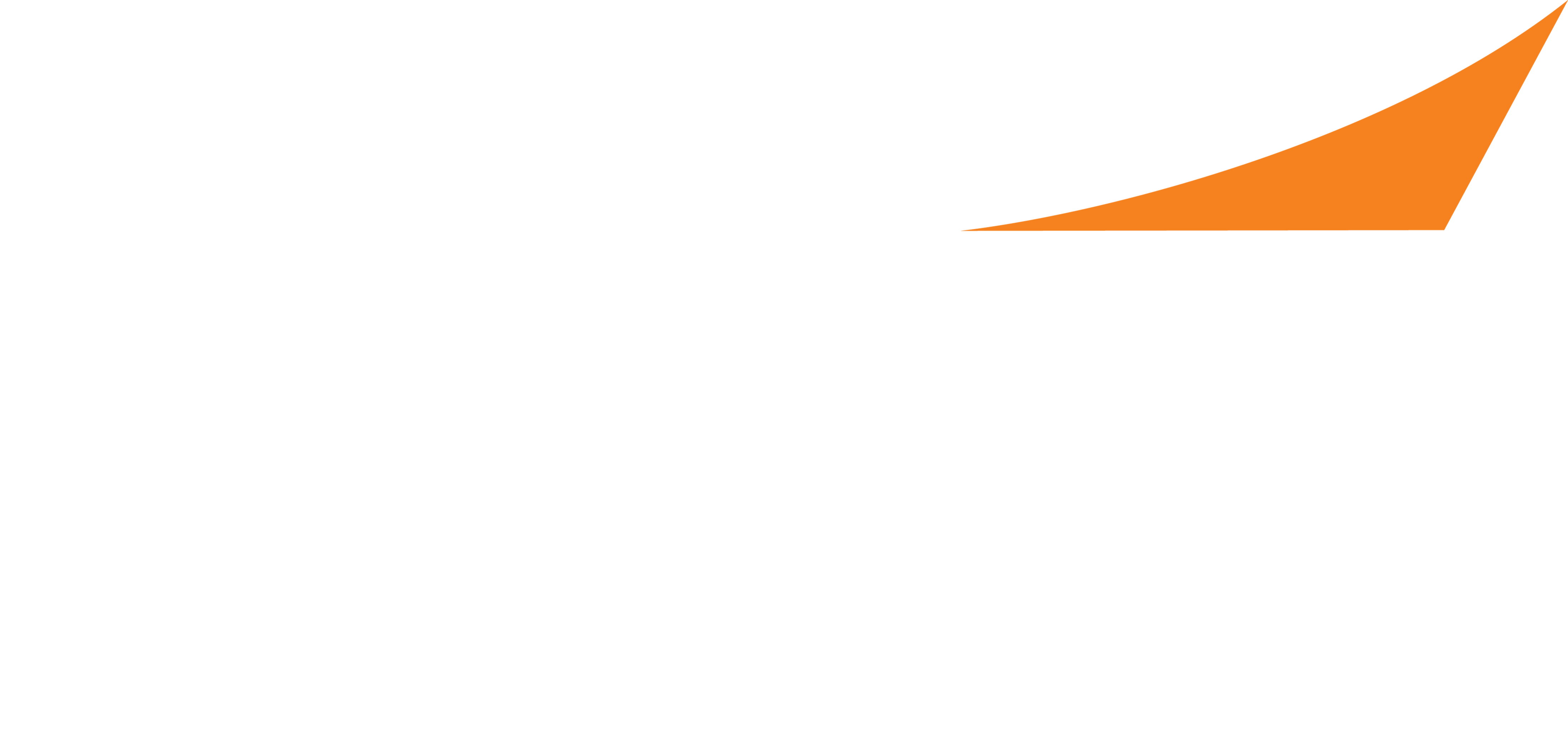 MEDICATION SAFETY RESOURCES
Photo from Microsoft stock images - available as a Microsoft 365 subscriber
SELECT MEDICATION SAFETY RESOURCES
Institute for Safe Medication Practices (ISMP) Resources
 Newsletters (including Acute Care, Ambulatory/Community, Nurse Advise ERR)
 ISMP Targeted Medication Safety Best Practices
 Nursing Society Resources
Infusion Nursing Society (INS)
Oncology Nursing Society (ONS)
Acute Care Critical Nurses (ACCN)
Association of periOperative Registered Nurses (AORN)
 ECRI Top 10 Patient Safety Concerns
 The Joint Commission Sentinel Event Alert
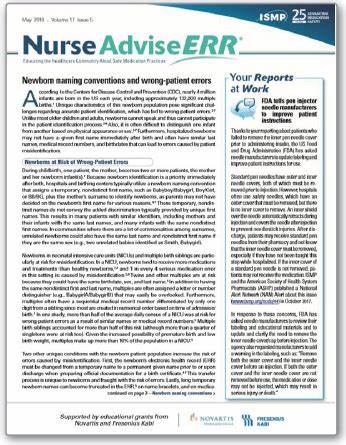 MEDICATION SAFETY RESOURCES at [INSERT INSTITUTION NAME]
[INSERT INSTITUTIONAL LINKS/INFO TO THESE RESOURCES HERE] 
CONSIDER ADDING THE FOLLOWING:
The best way to contact your pharmacy dept/ pharmacist/ medication safety liaison
How to find out where meds are delivered to/stored
Important policies (e.g. Infusion Pumps, Automated Dispensing Cabinets, IV Push, Medication Disposal, Controlled Substances, etc)
The institution's medication resources (e.g. Lippincott, Lexicomp, etc)
Institution-specific medication safety communications (e.g. newsletters, intranet postings, emails, etc)
Our patients depend on 
Each one of you to care for them.
What you do, contributes to
Safe & appropriate patient care